AQA
AS Level
Computer Science
Paper 1
Iteration

Unit 1
Fundamentals of programming
Objectives
Understand and use three different types of iterative statement WHILE, REPEAT and FOR 
Be familiar with, and be able to use, random number generation
Iteration
Iteration means repetition
A sequence of instructions is repeated multiple times
This is much more efficient than writing the instructions multiple times
The number of repetitions needed may vary, and may not be known when writing the code
There are three types of loop: WHILE, REPEAT and FOR .. NEXT
WHILE … ENDWHILE loop
Using a WHILE .. ENDWHILE loop, the condition is tested upon entry to the loop
It is possible that the instructions inside the loop might not be executed at all if the entry condition is not met
WHILE Condition x  = True
	Execute statement a
	Execute statement b
	etc....
END WHILE
Iteration entry condition
Trace through the pseudocode loop 
What values will x take?
What will be the output?




What would happen if the first statement was changed to  x  2 ?
x  0
WHILE x < 2
	x  x+1
	OUTPUT x
ENDWHILE
OUTPUT “The end”
Worksheet 3
Complete Questions 1 and 2 in Task 1
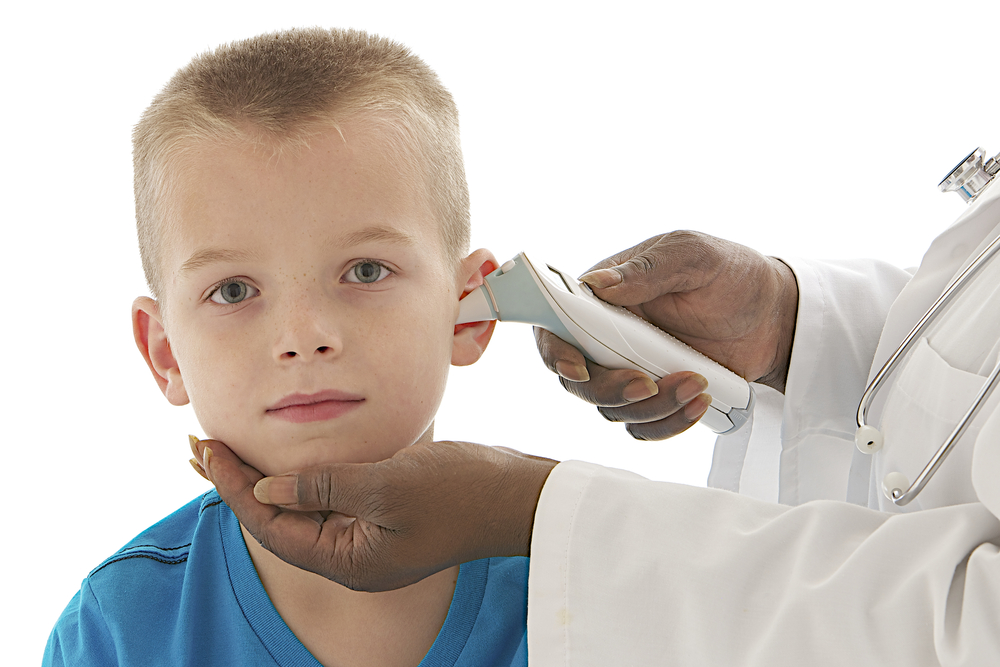 REPEAT .. UNTIL loop
In a REPEAT . .UNTIL loop the statements in the loop are executed before the condition is evaluated
The statement will always be executed at least once
Complete the values for x and Output




What would happen if the first statement was changed to  x  2 ?
x  0
REPEAT
	x  x+1
	OUTPUT x
UNTIL x >= 2
OUTPUT “The end”
Performing a range check
A loop can be used to implement a range check
The loop will continually prompt for input until a valid age between 12 and 18 is entered
Work through the algorithm below with the data 10, 11,18 and 19. What will be the output?
REPEAT
	OUTPUT “Enter age”
	age  USERINPUT
UNTIL age > 11 AND age <= 18
OUTPUT “Age is”, age
An equivalent WHILE loop
In Python the REPEAT..UNTIL loop is not supported
An equivalent loop can be created using a WHILE loop
Work through the algorithm below with the data 10, 11,18 and 19. What will be the output?
age = 0
WHILE age < 12 OR age > 18 	OUTPUT “Enter age”
	age  USERINPUT
ENDWHILE
OUTPUT “Age is”, age
Infinite loop
You may cause an infinite loop if you make a coding error
What is the problem with this algorithm?
OUTPUT “Enter age”
age  USERINPUT
WHILE age < 11 or age > 18 
	OUTPUT “Invalid data. Re-enter age”
ENDWHILE
OUTPUT “Valid data”
Infinite loop
Infinite loops are often used in 2D games
An “outer” WHILE True… ENDWHILE loop runs the game
A brief pause can be included to slow the loop down, so that a sprite x,y position can be updated about 25 times a second for smooth animation
WHILE True
	updatePlayerPosition()
	checkForCollision()
	redraw()
ENDWHILE
Infinite loops in control and data sensing applications
Computer control and data sensing applications use infinite loops to gather data from sensors
A variety of sensors can control a number of output devices such as lights, buzzers and motors
After the setup code is run, the device enters an infinite loop to repeatedly check the value of the sensors
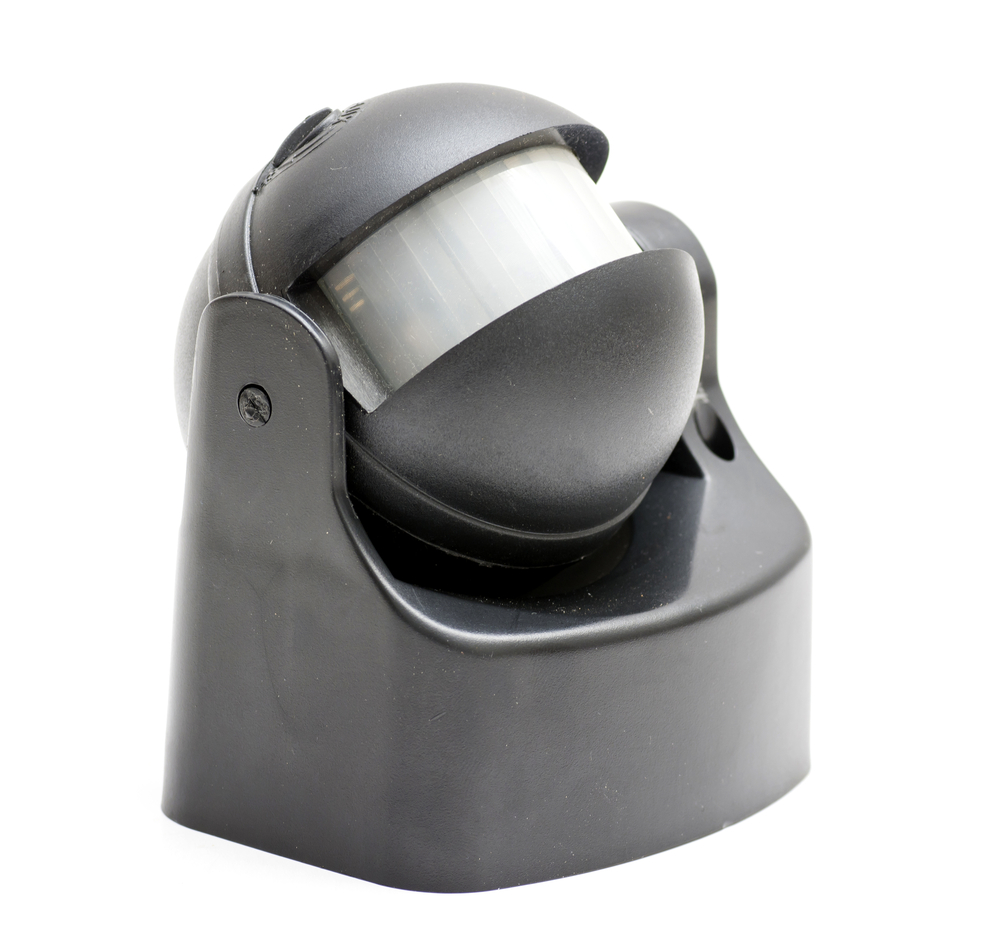 Worksheet 3
Complete Task 2, Questions 3 and 4
FOR .. NEXT loop
The FOR .. NEXT loop is termed “definite iteration”, and is used to repeat a block of instructions a specified number of times
The FOR loop uses a counter variable which is automatically incremented each time through the loop
Optionally, a STEP value can be specified to make the counter increase or decrease by any integer
FOR .. NEXT loop
What values will index and x take?
FOR index  1 TO 8
	x = (index ** 2) mod 3 
	OUTPUT x
NEXT index
Using a different increment
The increment in a FOR loop can be varied
What values will index and x take?
FOR index  1 to 10 step 2
	x = (index ** 2) mod 3 	OUTPUT x
NEXT index
Stepping backwards
The increment in a FOR loop can be negative
What values will index and x take?
FOR index  15 to 1 Step -3
	x = int(index /2) 			OUTPUT x
NEXT index
Using a WHILE .. ENDWHILE loop as an alternative
Are these loops logically equivalent?
What number would you use in the FOR loop to get the same results as the WHILE loop?



Outside the FOR loop, the variable index is undefined
FOR index  1 to ? 
	OUTPUT index
NEXT index
index  1
WHILE index < 4
	OUTPUT index
	index  index + 1
ENDWHILE
Nested FOR loop
It is possible to use nested for loops
These are particularly useful for looping through grids in two-dimensional arrays, which will be covered later
Calculate the values for i, j and Output
FOR i  1 to 3
	FOR j  1 to 2
		OUTPUT i + j
	NEXT j
NEXT i
Random number generator
It is possible to use a built-in function to produce a random number
In the example below, two players battle until one of them dies
Which player has a better chance of winning?
Player1  10
Player2  10
REPEAT
	Player1 = Player1 - random(1,6)
	Player2 = Player2 - random(1,4)
UNTIL Player1 <=0 OR Player2 <= 0
Worksheet 3
Now complete Task 3, Questions 5 and 6
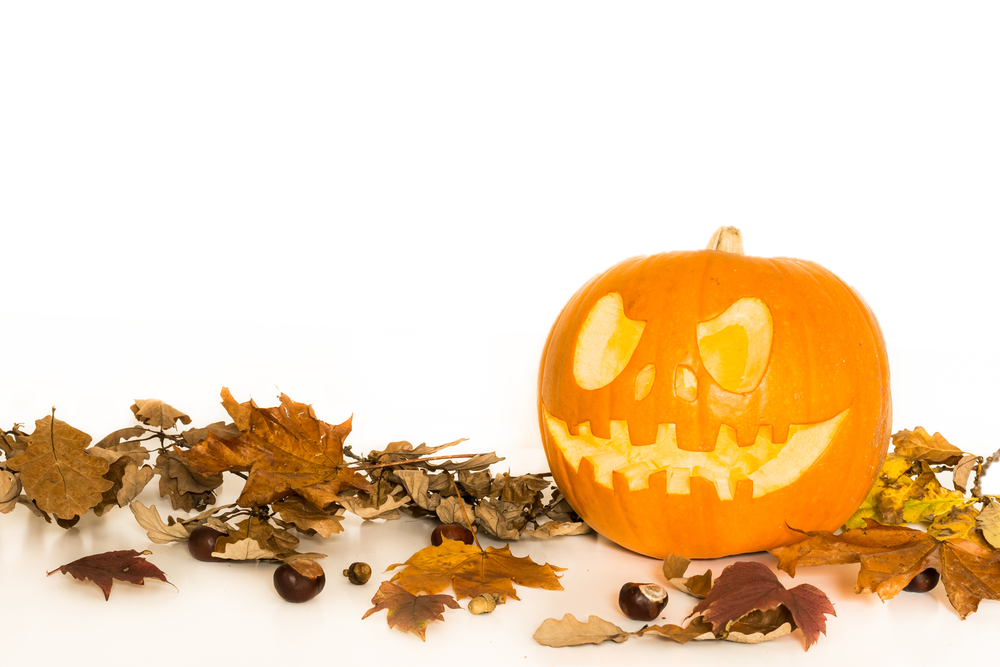 Recap
There are three types of iteration:
Indefinite iteration with the condition tested at the start of the loop
Indefinite iteration with the condition tested at the end of the loop
Definite iteration where the loop is performed a given number of times
Can you give an example of each?